DeZoZoo Investigators Meeting
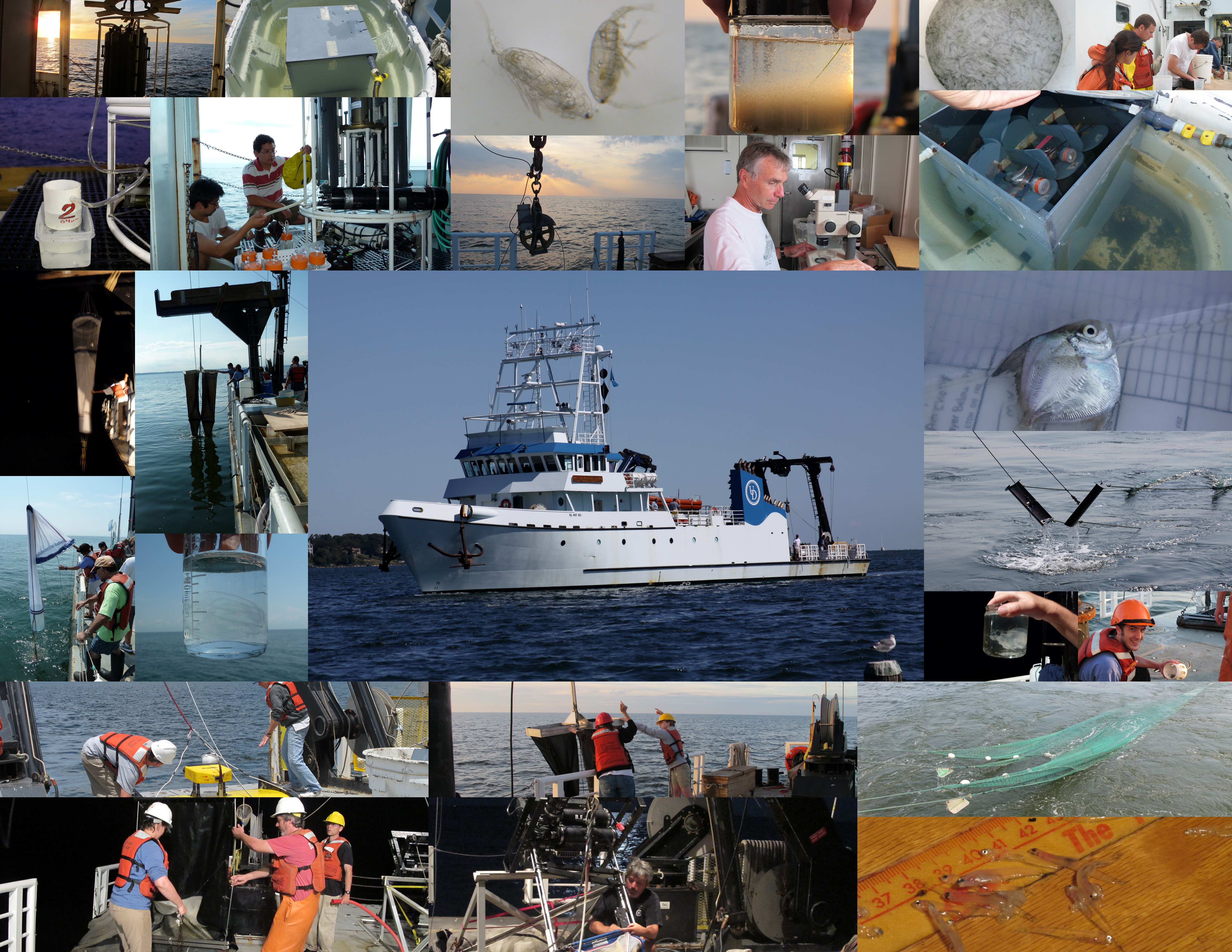 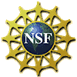 5 December 2012
What are we doing here today?
What we said we would do.
What we actually did.
What does it mean.
What and how do we tell people about it.
Our goal
Develop a mechanistic understanding of how the behavior and fitness of copepods is influenced by hypoxia.

How are these effects expressed in the population abundance, distribution and trophic dynamics?
Themes & Hypotheses
Behavior, Distribution, and Abundance
Organism Fitness
Copepod Mortality
Behavior, distribution, and abundance
Hypothesis I:
Low-oxygen bottom waters exercise control over the vertical distribution and migration behavior of copepods. 
Copepods may either avoid hypoxic waters or they may be found in hypoxic waters at least part of the day, moving between layers of low-oxygen water and overlying normoxic water.
Organism Fitness
Hypothesis II:
Low-oxygen bottom waters reduce the fitness of copepods. 
Low-oxygen bottom waters may directly reduce copepod fitness through physiological stress, but low dissolved oxygen also may indirectly enhance the fitness of copepods if their food is aggregated in layers within the oxycline.
Copepod Mortality
Hypothesis III:
Low-oxygen bottom waters increase mortality rate by directly killing copepods and their eggs. 
Alternatively, hypoxic bottom waters may increase the rate of copepod mortality indirectly by enhancing trophic interactions between copepods and  their fish and jellyfish predators.
Synthesis and comparative modeling
Individual based model of copepod foraging behavior in response to hypoxia
Based on Leising et al. (2005) and adapted for the Chesapeake and Acartia

Based on Gentleman et al 2009, Neuheimer et al 2010
2010: Dry
Hypoxia began in the upper bay and was prevalent by  late May.
Hypoxia and even anoxia was well developed in August.
By late September hypoxia was beginning to dissipate.
2011: Wet
May 2011: CTD survey instead of Scanfish, but it’s already fresh and low DO
July 2011: Anoxic, all around
September 2011: Long scanfish survey, lots of low DO in upper bay…
September 2011, 2nd survey: Low DO returning
Some of the Microplankton and Mocness tow data
Microplankton biomass was high and composition differed between sites in May 2010
Normoxic
Hypoxic
Courtesy Diane Stoecker
Higher daytime oxygen, evidence of DVM at hypoxic site for A. tonsa
Due to equipment problems, limited data for normoxic site.
Microplankton biomass was lower and  communities were more similar in August 2010
Normoxic
Hypoxic
Courtesy Diane Stoecker
DVM of A. tonsa was most prevalent at hypoxic site in summer
Microplankton biomass remained low and  communities were similar in September 2010
Normoxic
Hypoxic
Courtesy Diane Stoecker
No evidence of DVM at normoxic station in Autumn for A. tonsa
Due to equipment problems, no data for hypoxic site.
Copepodites found in deep, hypoxic water more often than females
Other data: e.g. ADCP
Next: David, MIKE, Diane KATHERINE, Mary beth, Ed
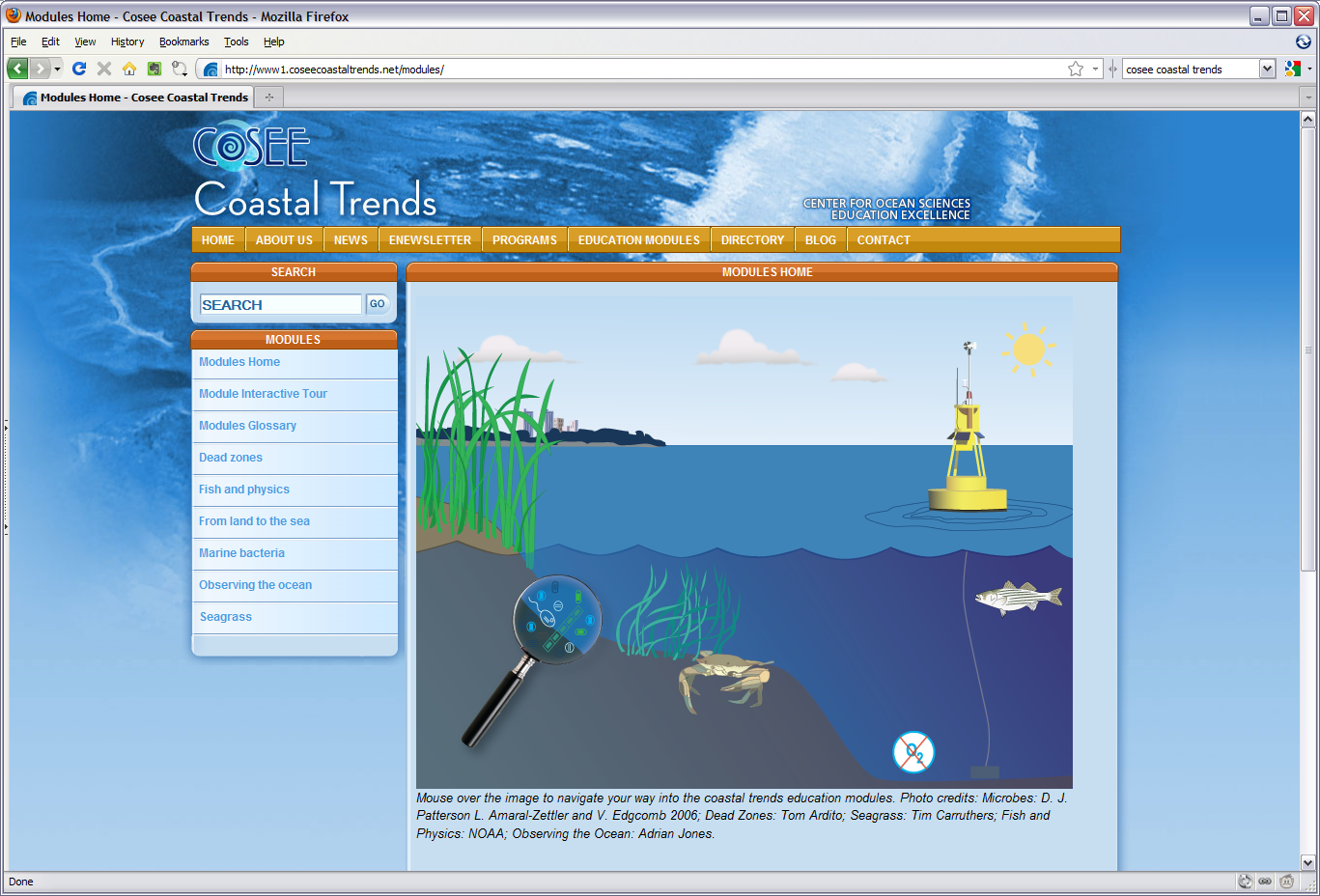 Planning Science-Educator Partnership for summer 2011
Expanding the horizons and 	expanding the parameters		-”Sounds of Science” Beastie Boys 1989
Broader Impacts
COSEE Scientist-Educator Partnership program
Middle or High School teacher at HPL for 6-week residential program
Create an education module which will focus on zooplankton (e.g. copepods) and their survival in coastal systems.
Comprehensive dissemination of the modules via the web, hands-on workshops, and conferences

www.lifeinthedeadzone.org
2 Scientist-Educator Teams
Each team consists of undergrad from Hampton University and a Teacher

Plankton:
http://teachoceanscience.net/teaching_resources/education_modules/plankton_-_aquatic_drifters/get_started/

Marine Food Webs:
http://teachoceanscience.net/teaching_resources/education_modules/aquatic_food_webs/get_started/
Papers!